CHÀO MỪNG CÁC EM 
ĐẾN VỚI TIẾT HỌC!
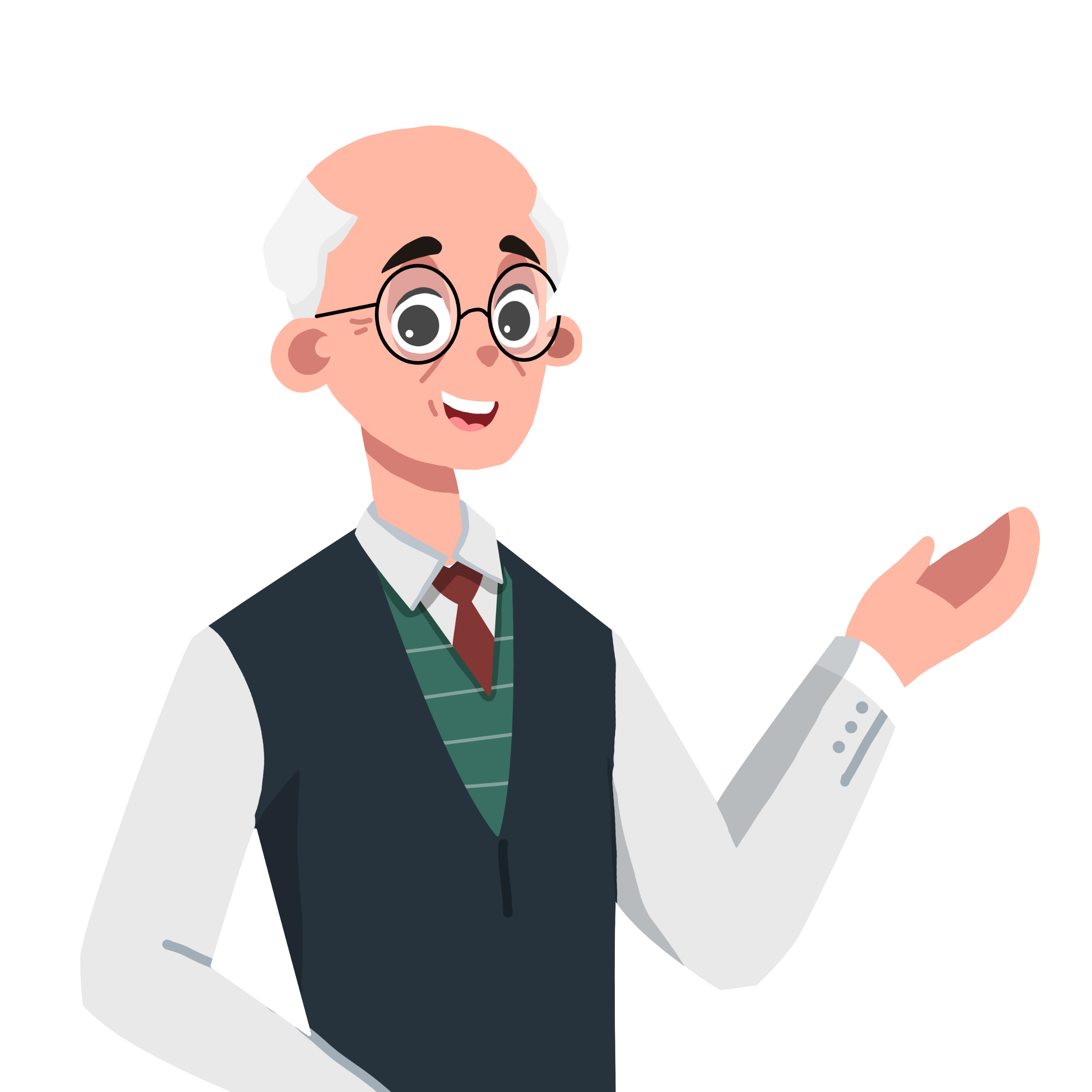 Chúng ta cùng khởi động tiết học bằng một trò chơi sau
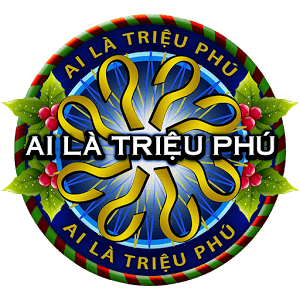 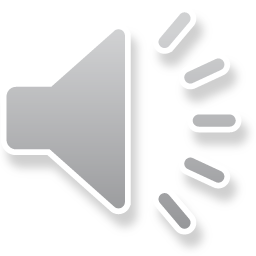 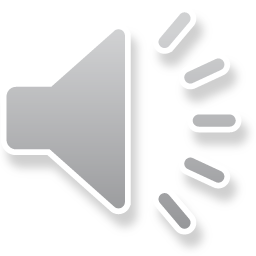 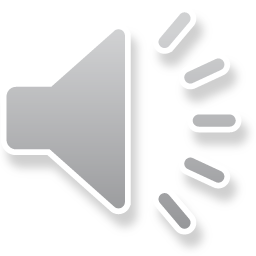 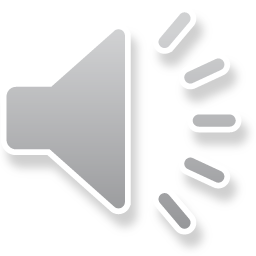 Câu 1. Bất phương trình nào sau đây là bất phương trình bậc nhất hai ẩn?
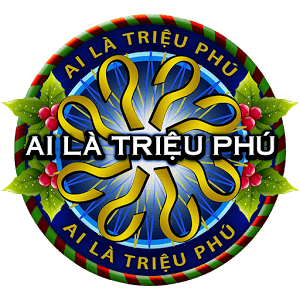 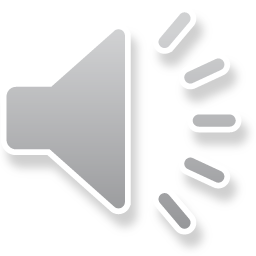 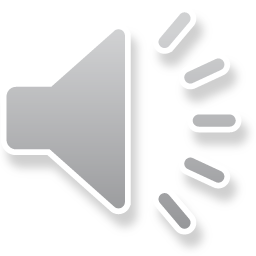 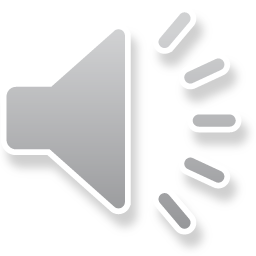 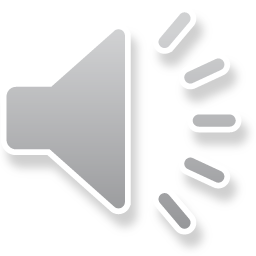 A. Bất phương trình đã cho có nghiệm duy nhất
B. Bất phương trình đã cho vô nghiệm
C. Bất phương trình đã cho có vô số nghiệm
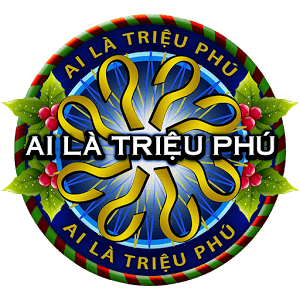 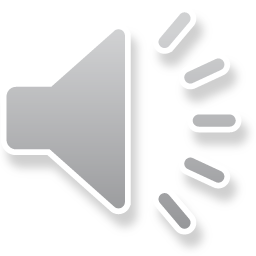 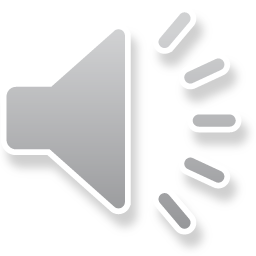 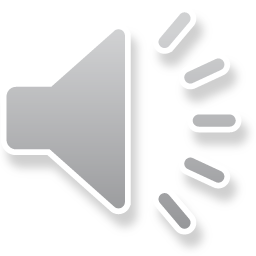 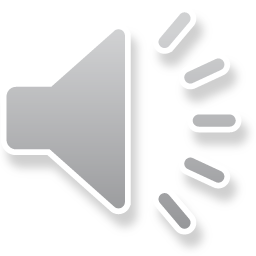 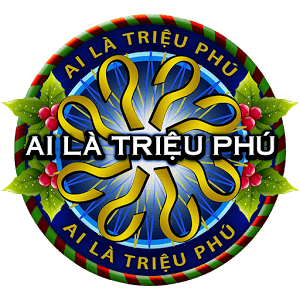 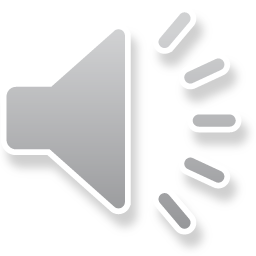 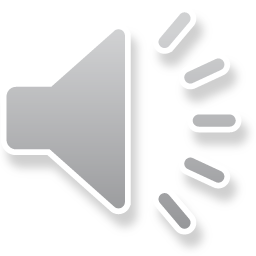 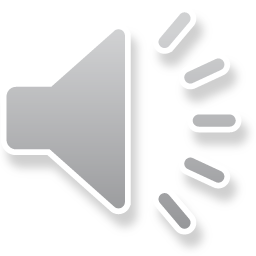 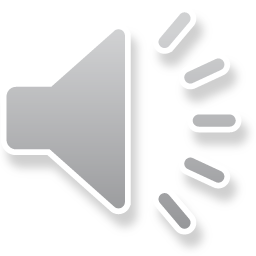 Câu 4. Hệ bất phương trình nào sau đây là hệ bất phương trình bậc nhất hai ẩn?
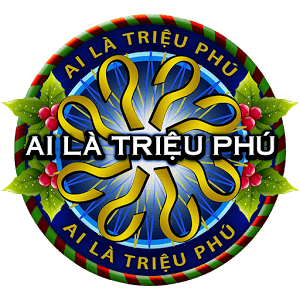 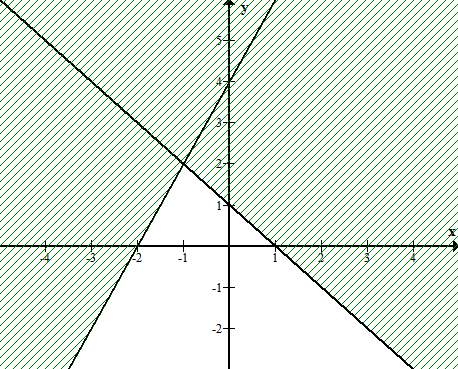 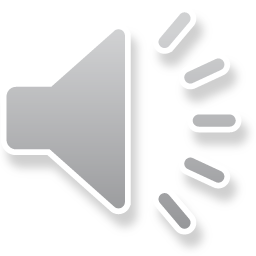 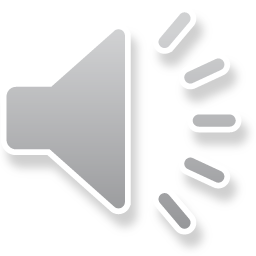 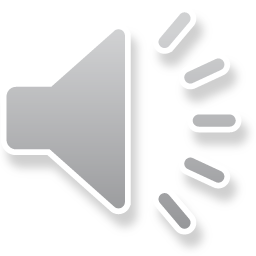 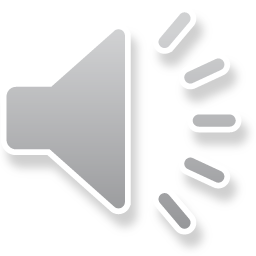 BÀI TẬP CUỐI CHƯƠNG II
(1 tiết)
HOẠT ĐỘNG NHÓM
Mỗi nhóm tổng hợp lại kiến thức dựa theo SGK và ghi chép trên lớp theo nhóm đã được phân công của buổi trước.
Đại diện từng nhóm lên trình bày về sơ đồ tư duy của nhóm.
BẤT PHƯƠNG TRÌNH BẬC NHẤT HAI ẨN
HỆ BẤT PHƯƠNG TRÌNH BẬC NHẤT HAI ẨN
BẤT PHƯƠNG TRÌNH BẬC NHẤT HAI ẨN
HỆ BẤT PHƯƠNG TRÌNH BẬC NHẤT HAI ẨN
Hệ hai hay nhiều bất phương trình bậc nhất hai ẩn
Luyện tập
Bài 1 (SGK-tr.30) Biểu diễn miền nghiệm của mỗi bất phương trình sau
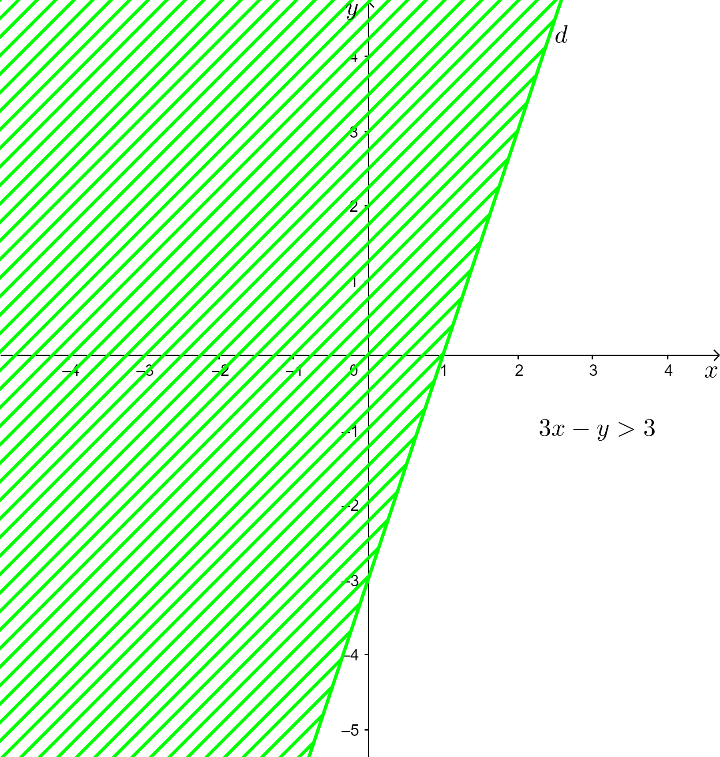 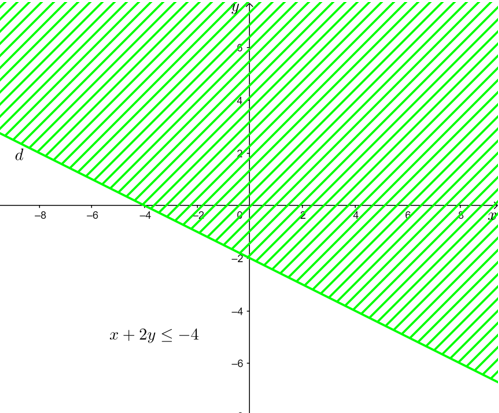 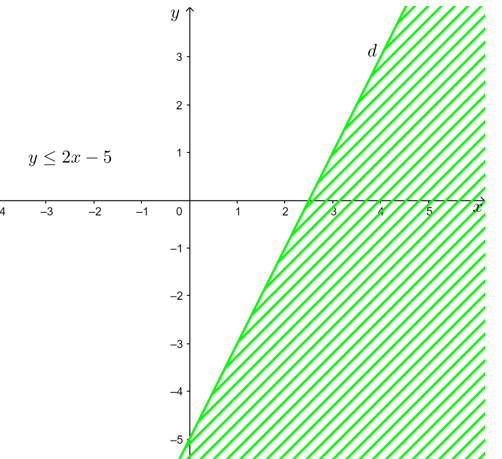 Bài 2 (SGK-tr.30) Biểu diễn miền nghiệm của mỗi hệ bất phương trình sau
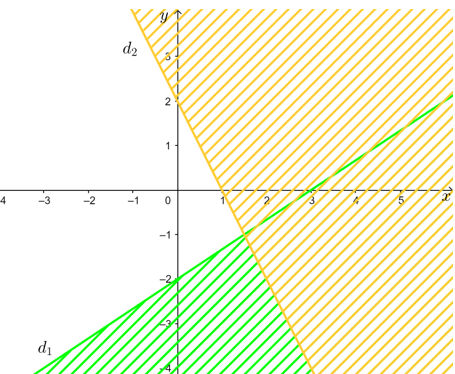 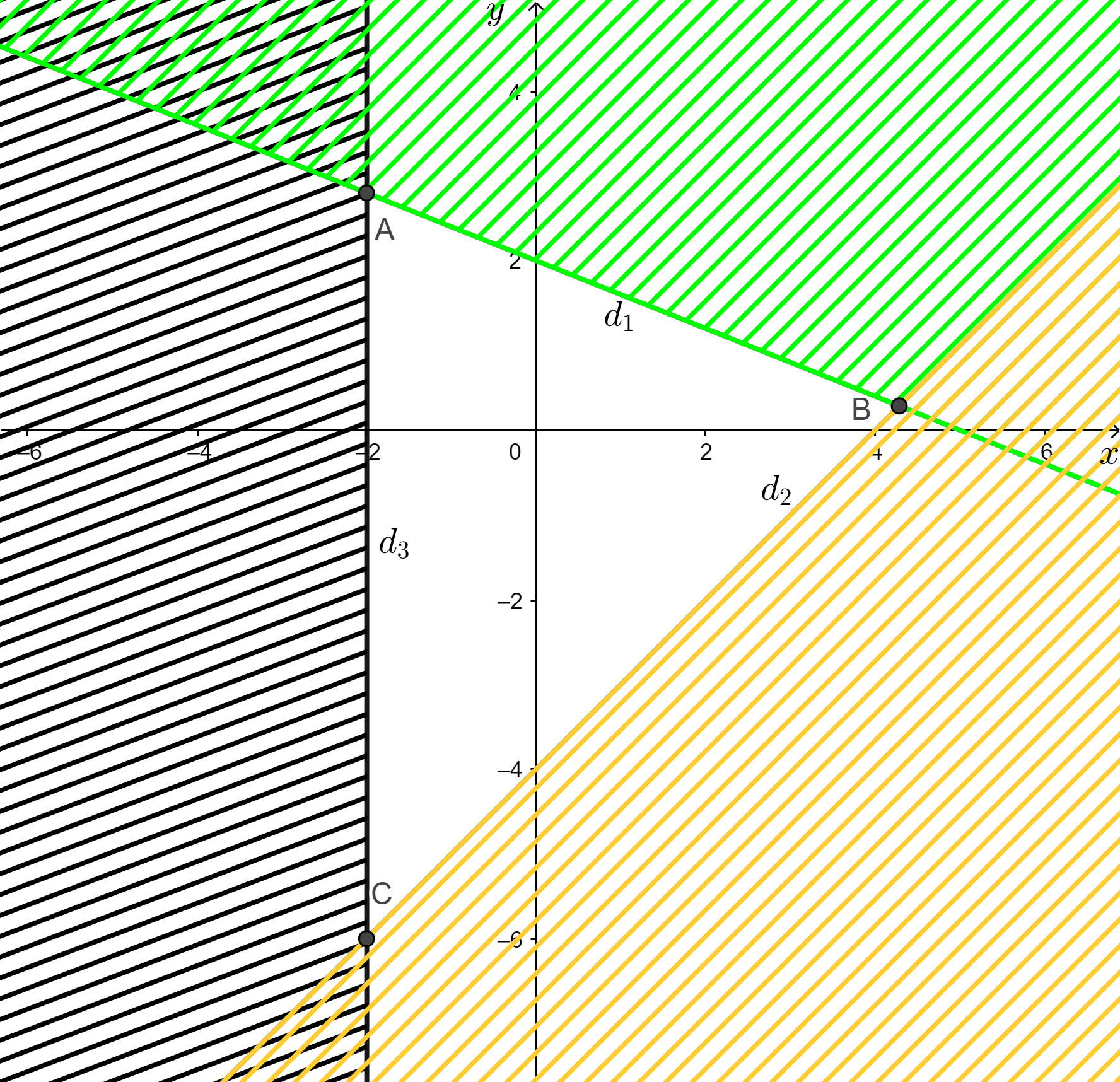 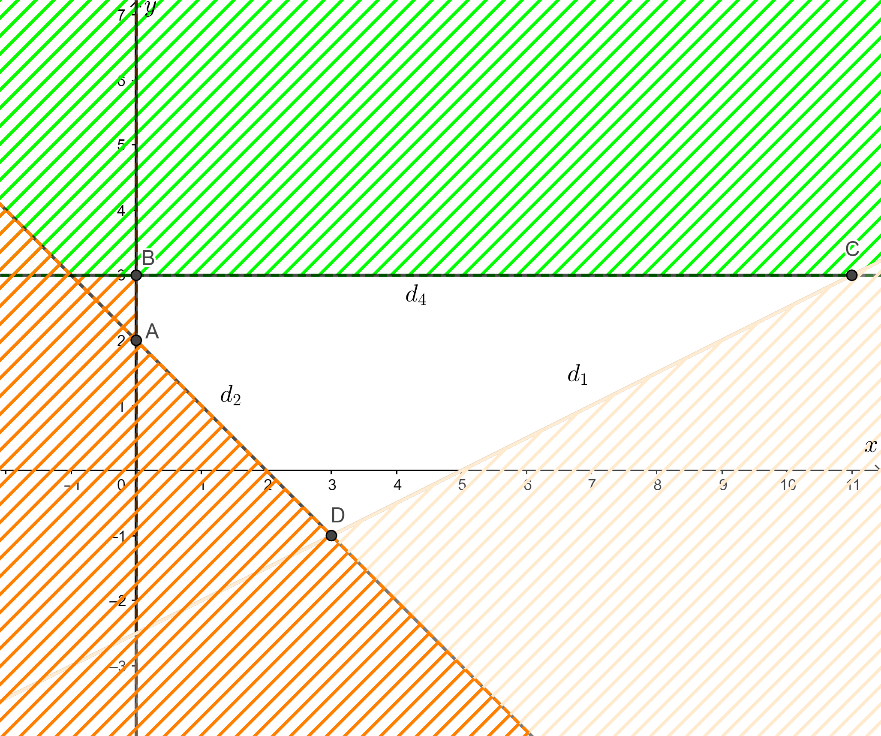 Giải
Vận dụng
Giải
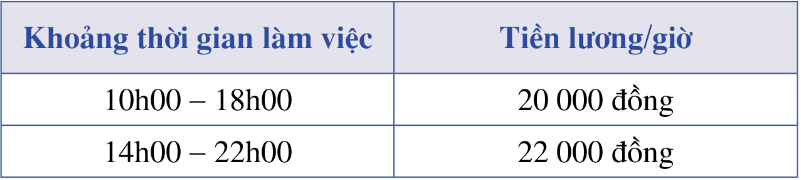 Giải
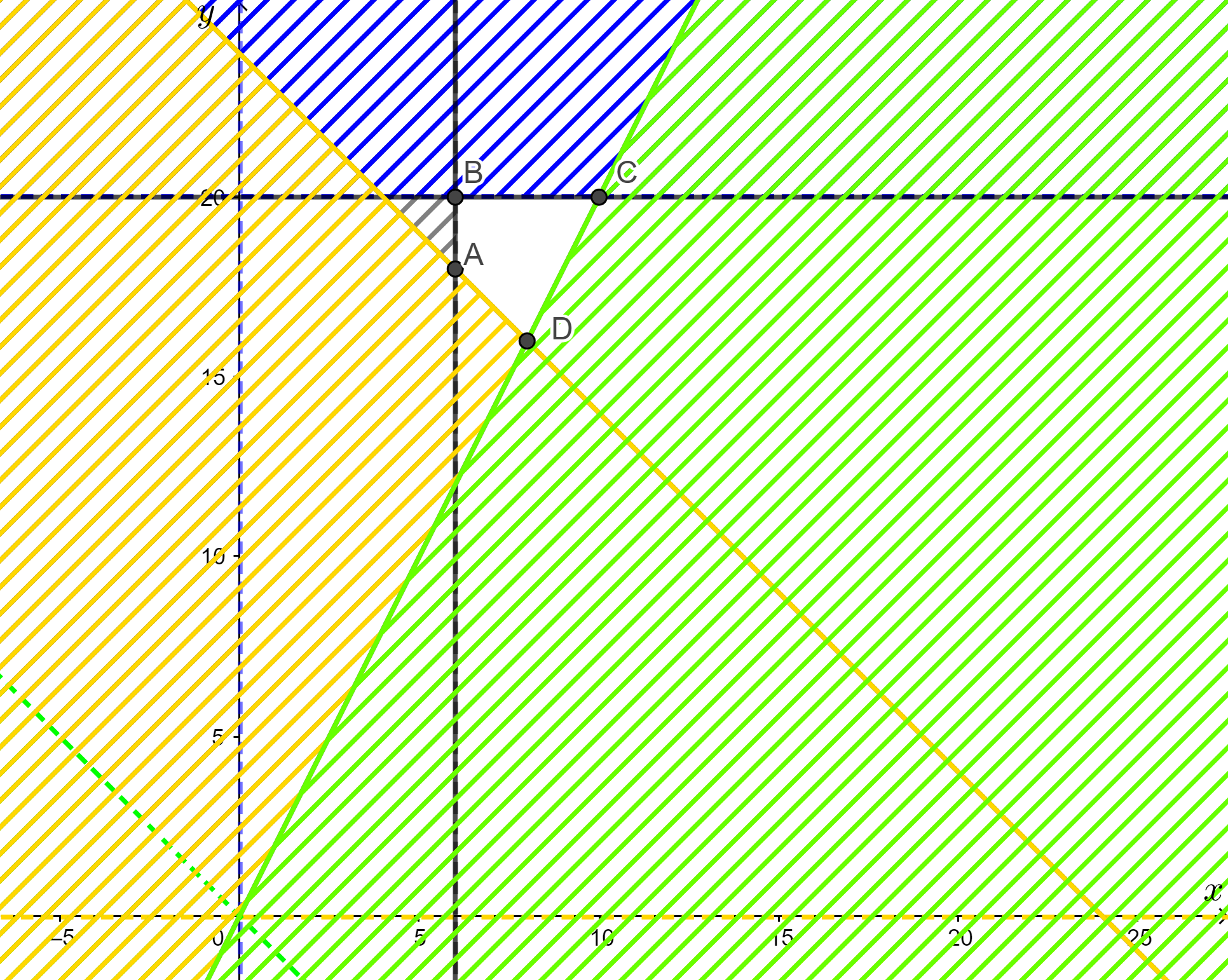 HƯỚNG DẪN VỀ NHÀ
Ghi nhớ kiến thức trong bài
Hoàn thành các bài tập trong SBT
Chuẩn bị bài mới Bài 1: Hàm số và đồ thị
HẸN GẶP LẠI CÁC EM TRONG BUỔI HỌC TIẾP THEO!
Tài liệu được chia sẻ bởi Website VnTeach.Com
https://www.vnteach.com
Một sản phẩm của cộng đồng facebook Thư Viện VnTeach.Com
https://www.facebook.com/groups/vnteach/
https://www.facebook.com/groups/thuvienvnteach/